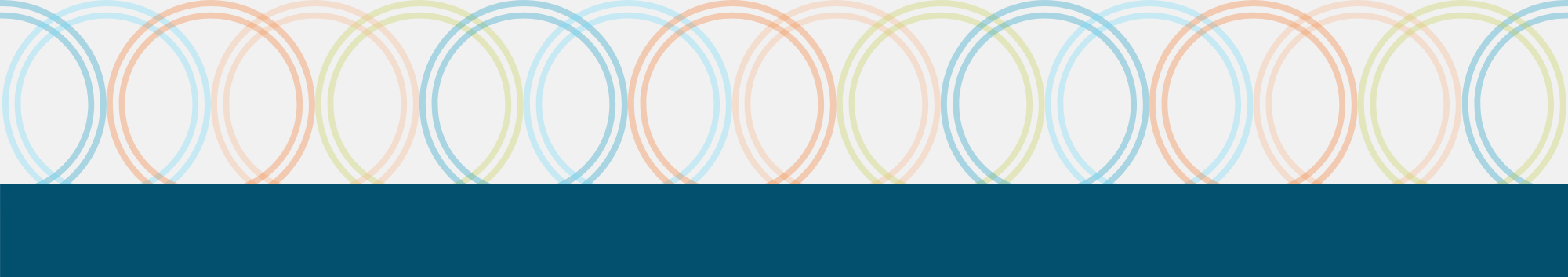 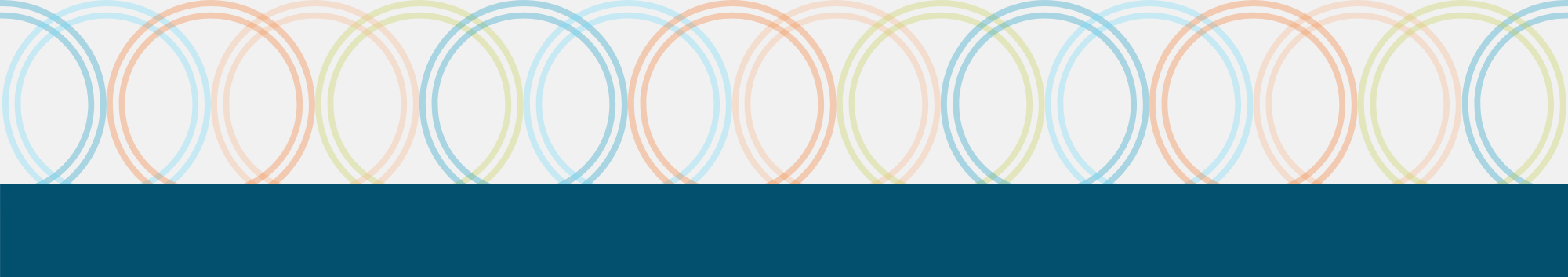 SOUTH AFRICA 
Dapivirine ring situation and delivery channel analysis
April 2021
PROMISE   Preparing for Ring Opportunities through Market Introduction Support and Knowledge Exchange
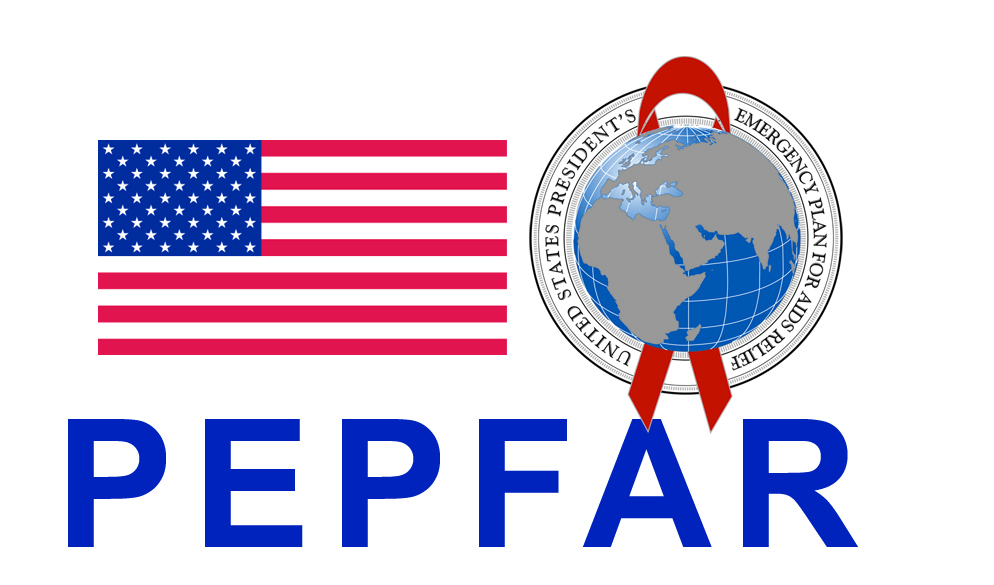 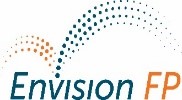 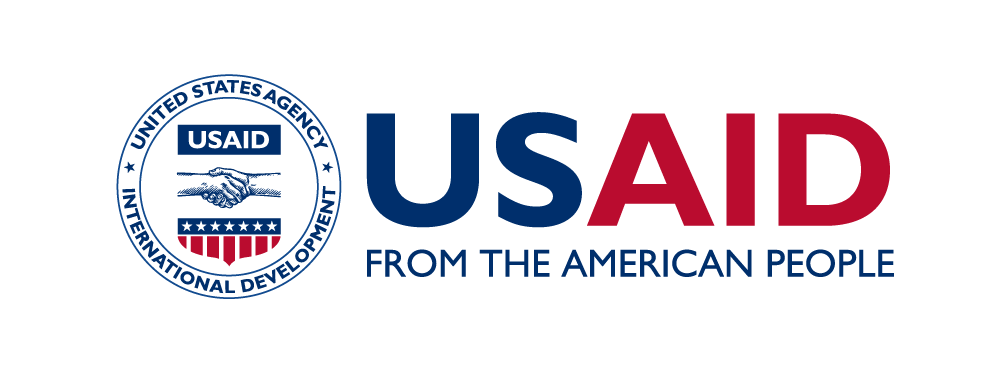 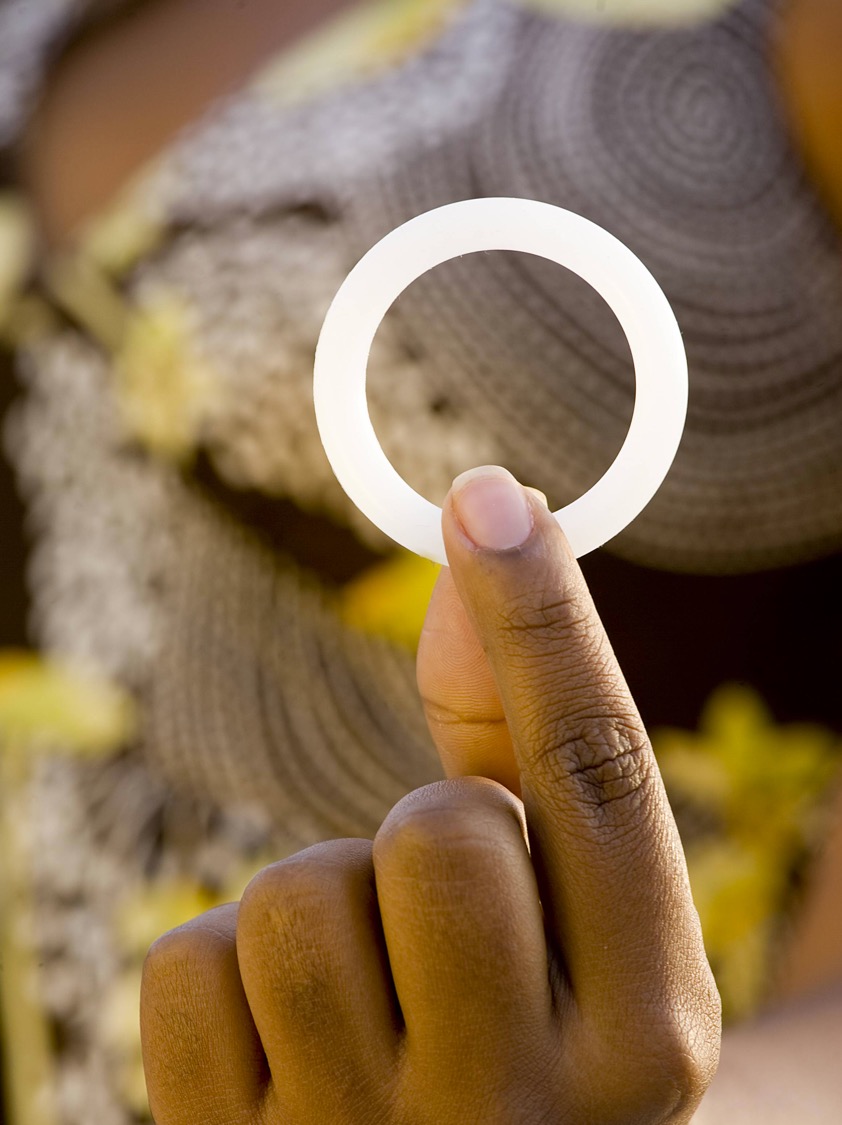 Introduction
This analysis can support introduction of the dapivirine ring (the ring) in South Africa across two dimensions: 
Considering and prioritizing delivery channels for the ring
Identifying critical steps for ring introduction, including opportunities to build on the introduction and scale-up of oral PrEP 

This analysis is based on several inputs including secondary research and interviews with key stakeholders in South Africa

This analysis can be used by policymakers, implementers, and others planning for introduction of the ring and other biomedical HIV prevention methods in South Africa 

This analysis was developed in late 2020 and early 2021 by members of the PROMISE collaboration through Envision FP

Similar analyses for several other countries and a summary of results across countries will be available on PrEPWatch.org
Key findings
As a woman-controlled and long-acting HIV prevention option, key stakeholders recognize that the dapivirine ring (the ring) can be an important addition to the HIV prevention portfolio in South Africa. 

South Africa has had a relatively large-scale rollout of oral PrEP, which has established systems and yielded lessons for policy development, planning, supply chain, provider training, demand creation, and monitoring that can be leveraged for introduction of the ring.

The scale-up of oral PrEP is ongoing and provides an opportunity to integrate the ring for initial rollout. A key concern for policymakers and other key stakeholders is the extent to which there will be enthusiasm for and uptake of a vaginally-inserted product with partial efficacy – this will be a key question to test in early rollout of the ring. 

A range of delivery channels will help the ring reach women at substantial risk for HIV, including public primary health care clinics, private sector providers and pharmacies, nongovernmental organization (NGO) clinics, and ongoing NGO programs for adolescent girls and young women (AGYW).

A key outstanding question is how the ring will be scheduled by regulatory authorities, which will have significant implications for where and how the ring can be delivered. (Note that this analysis was conducted prior to the completion of regulatory review by the South African Health Products Regulatory Authority [SAHPRA]).
Context for the dapivirine ring
Delivery channels for the dapivirine ring
Dapivirine ring introduction planning
Sources
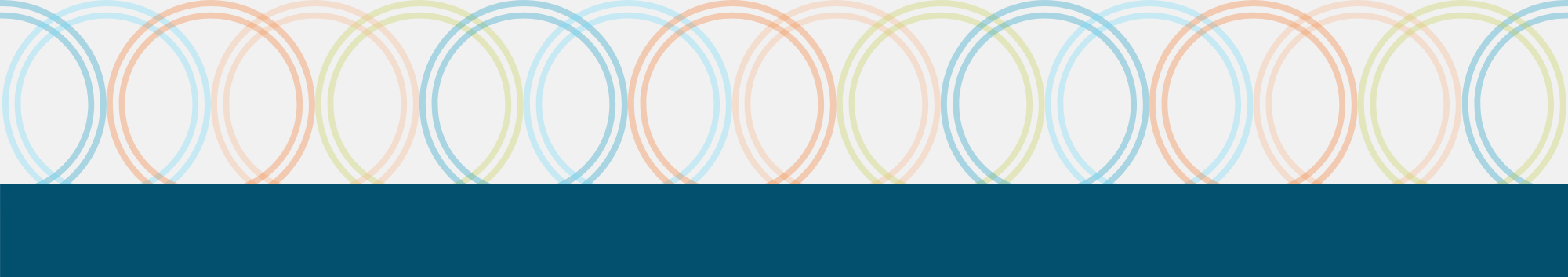 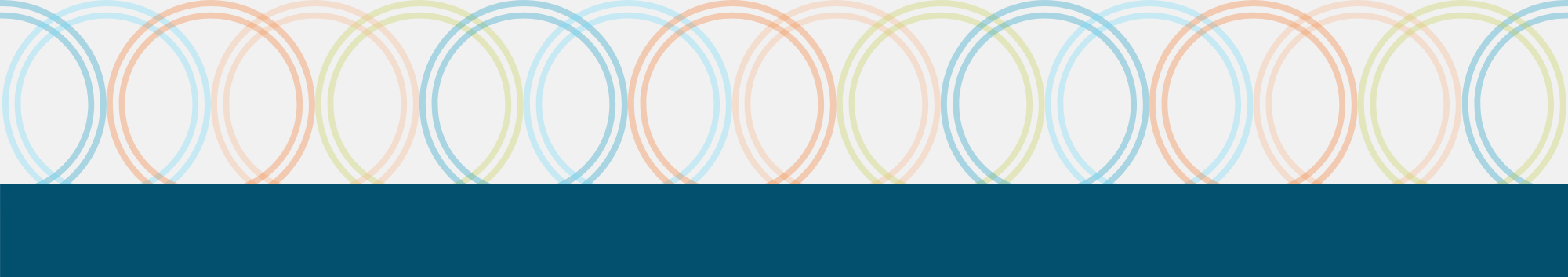 Context
South Africa has the world’s largest HIV epidemic
South Africa has the world’s largest HIV epidemic, with an estimated 7.6 million people living with HIV in 2019. The country’s HIV prevalence remains high, with one in five people living with HIV. The country also has the largest HIV treatment program in the world, which has largely been financed from its own domestic resources.
Overview of HIV incidence and prevalence in South Africa 
South Africa has an estimated 7.6 million people living with HIV, with a prevalence of 20.4% and 201,000 annual new infections.
Overview of HIV prevention and treatment response
The increase in national life expectancy from 56 years in 2010 to 63 years in 2018 demonstrates the success of South Africa’s HIV treatment program. The country is also progressing on its 90-90-90 targets, specifically related to testing and viral suppression.
Trends in new HIV infections, 2019
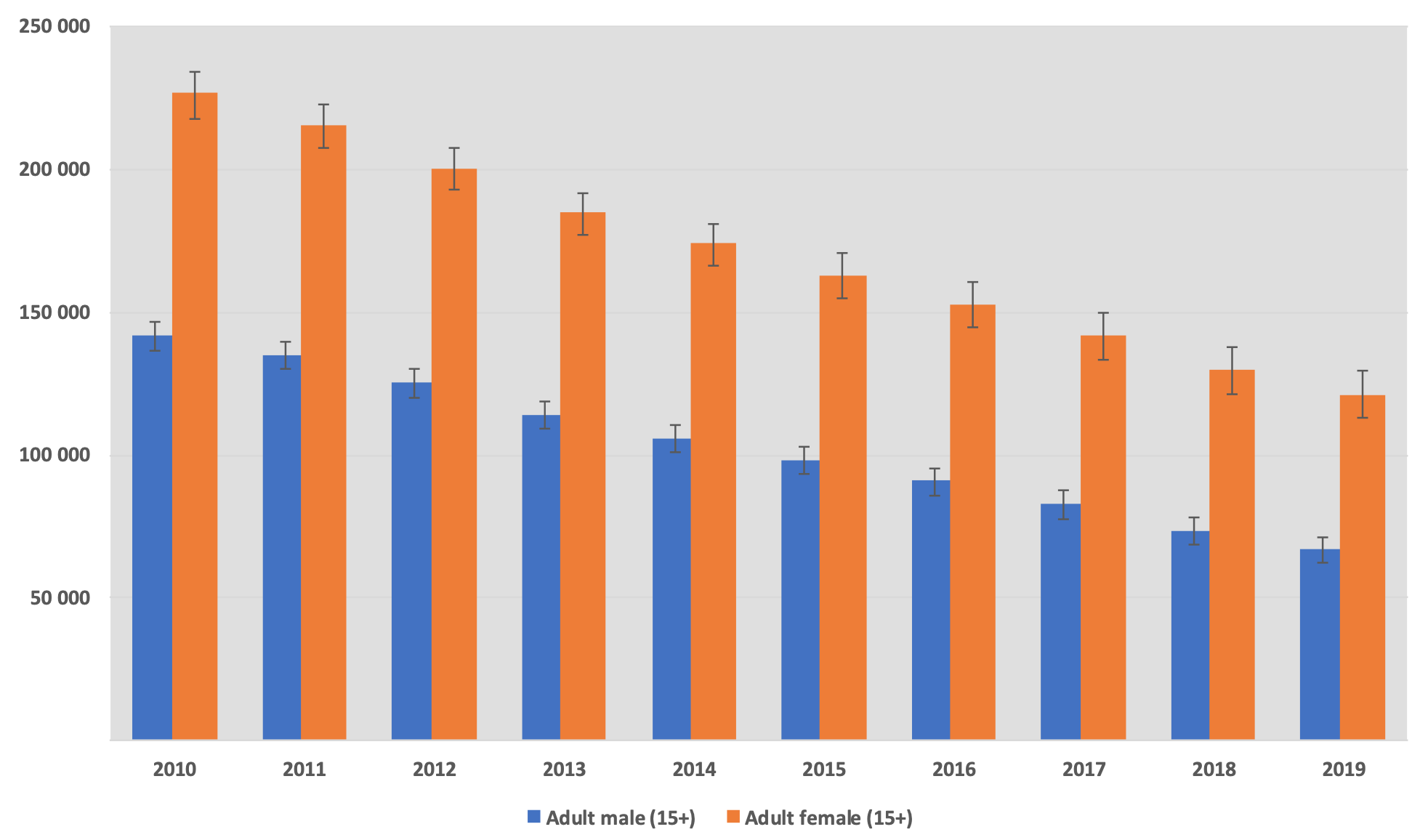 Progress towards 90-90-90
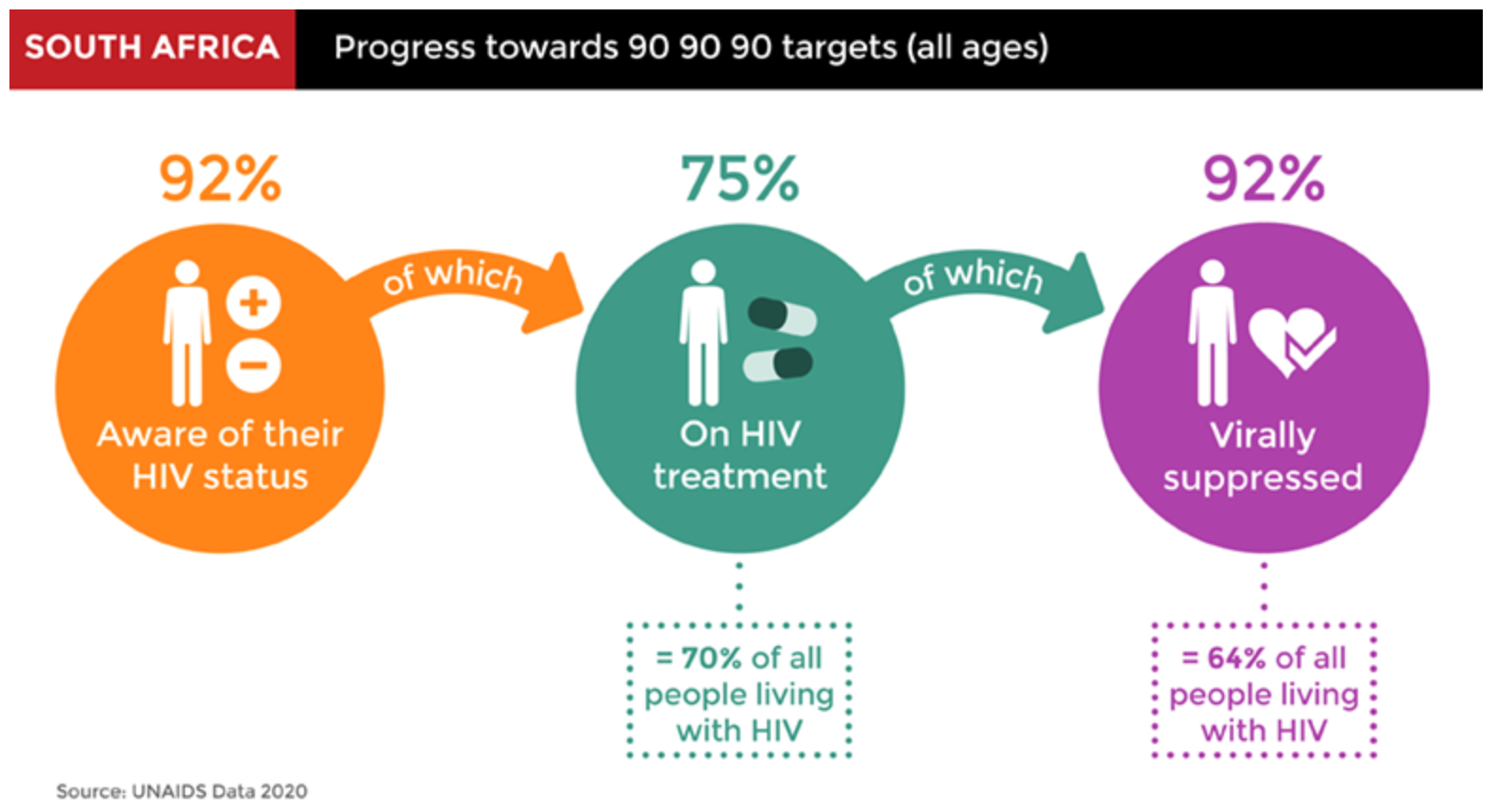 Sources: Avert; Thembisa 4.3 Provincial Model Results 2019 (University of Cape Town, 2020), UNAIDS HIV Data and Estimates (2020)
Context
HIV prevalence is high across South Africa
While HIV prevalence is high across the country, it is particularly high in several provinces, including KwaZulu-Natal, Mpumalanga, and Free State, although KwaZulu-Natal, Gauteng, and Eastern Cape experience the highest levels of new HIV infections.
HIV prevalence by province, 2019
New HIV infections by province, 2019
Northern Cape
2%
Free State
5%
Limpopo
10.8%
Western Cape
7%
Gauteng
12.4%
Gauteng
26%
North West
8%
Mpumalanga
16.0%
North West
13.9%
Free State
15.1%
KwaZulu-Natal 
18.0%
Limpopo
8%
Northern Cape
9.8%
KwaZulu-Natal 
21%
Mpumalanga
9%
Eastern Cape
13.5%
Western Cape
7.5%
Eastern Cape
14%
Source: Thembisa 4.3 Provincial Model Results 2019 (University of Cape Town, 2020)
Context
Young women and FSW remain at substantial risk for HIV
Women, especially young women and female sex workers (FSW) are disproportionately affected by HIV.
Across all age groups, estimates suggest that 26% of South African women are living with HIV compared to 15% of South African men, and that women of all age groups have higher HIV incidence rates than men.

FSW have the highest HIV risk, with prevalence over 50% and incidence over 5%. 

AGYW aged 15 – 24 account for 30% of the 201,000 new HIV infections each year in people over the age of 15. AGYW have an HIV incidence rate over 4 times that of their male peers (1.3% vs. 0.3%).

Gender inequity, gender-based violence (GBV), and poverty contribute to these disparities.
New HIV infections by age and gender, 2019
Source: Let Our Actions Count: Reflections on NSP 2012 – 2016 and moving forward to NSP 2017 – 2022
South Africa was an early adopter of oral PrEP and is continuing scale-up
South Africa was the first country in sub-Saharan Africa to approve oral PrEP, doing so in December 2015. The country continues to scale up oral PrEP throughout its public and private health systems today.
South Africa has a goal to reduce new HIV infections to less than 100,000 new infections per year by 2022. 

While oral PrEP was initially provided to FSW and men who have sex with men. It was then expanded to AGYW, based at funded sites and clinics, universities and colleges and is now being scaled up in all ~3,456 public primary health care clinics across 52 districts and 9 provinces. Facilities are being prioritized according to impact and population reach, although scale-up has been slowed due to COVID-19.  

Today, most oral PrEP initiators in South Africa are AGYW and the country has exceeded its initial targets; however, stakeholders recognize challenges to continuation. 

South Africa has also invested significantly in national demand creation campaigns and platforms to support uptake by women and girls, for example the MyPrEP and B-Wise websites and social media.
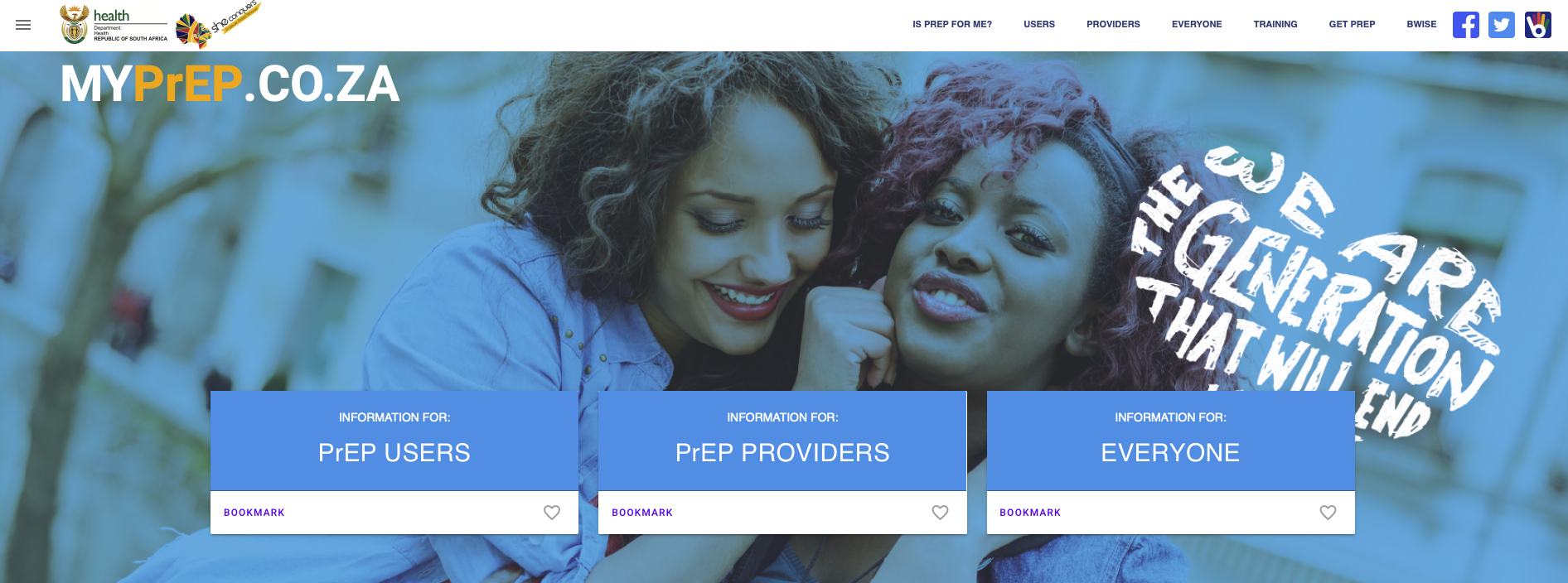 Source: OPTIONS Final Report (FHI 360, 2020)
The dapivirine ring could be an important HIV prevention choice for women
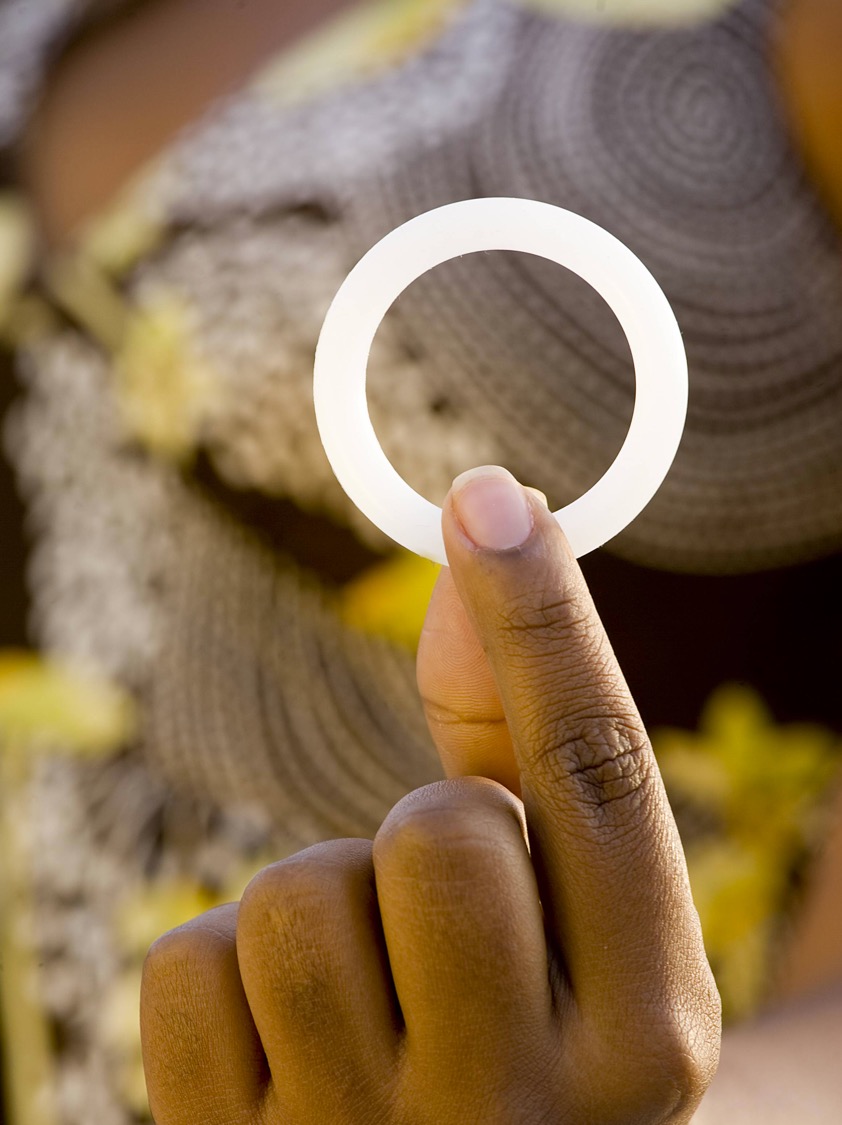 Key findings from stakeholder consultations 

As a woman-controlled and long-acting HIV prevention option, the ring is an important addition to the HIV prevention portfolio in South Africa.

The portfolio of HIV prevention options is starting to look more like family planning (FP) and should be treated that way, to ensure greater access to more choices, especially for AGYW.

The ring may be particularly appropriate for AGYW, who are at substantial risk for HIV, but often have challenges advocating for condom use, prefer not to take a daily pill, and/or want to avoid oral PrEP side effects; however, as noted by stakeholders, the clinical data suggest that women >21 years are more likely to use the ring, raising questions of ring acceptability among AGYW. 

There is significant opportunity to build from the experience with oral PrEP to introduce the ring; for example, the ring can build on the current oral PrEP technical working group (TWG) and related policies, plans, and provider training. 

The ring will be considered as an additional HIV prevention option together with oral PrEP as and when South African regulatory approval is attained. Key national stakeholders recognize the opportunity to introduce the ring alongside the scale-up of oral PrEP
Context for the dapivirine ring
Delivery channels for the dapivirine ring
Dapivirine ring introduction planning
Sources
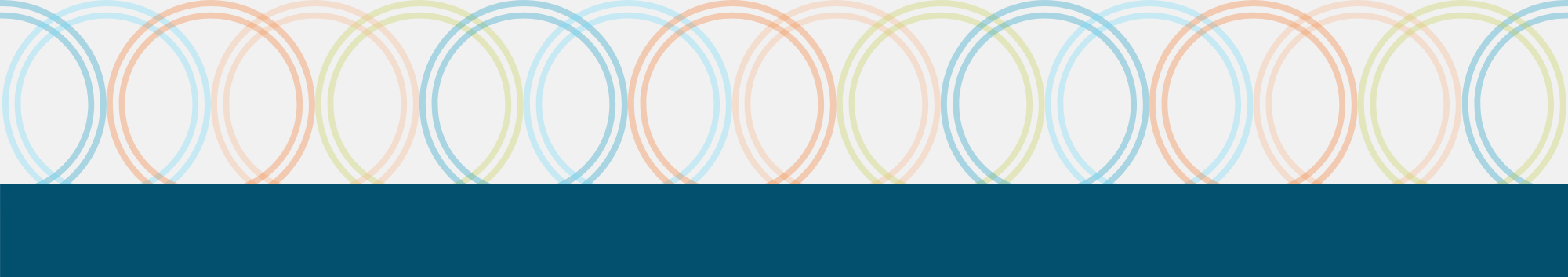 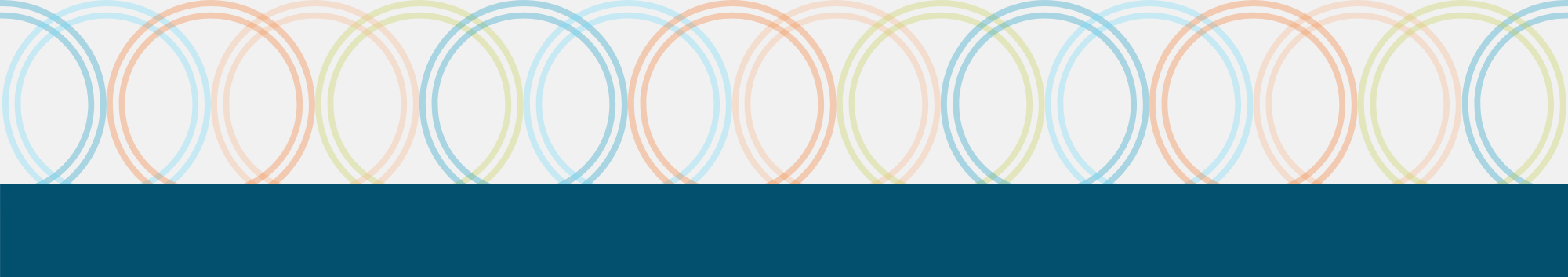 Delivery Channels
Potential delivery channels for the ring
South Africa delivers health services through a large public sector health system, which serves ~84% of the population, as well as a significant private sector, which services ~16% of the population.
Description
Women’s health delivery channels
Public sector primary healthcare facilities managed by the National Department of Health (NDOH), provincial and district governments offering a range of sexual and reproductive health (SRH) services, including HIV testing and treatment, oral PrEP, FP, and antenatal care/postnatal care (ANC/PNC), although often specific services are offered on different days or through different departments
Public sector health services
Public sector
Population-focused programs
Facility-based and mobile services that reach specific populations (e.g., FSW, AGYW), managed by the NDOH in partnership with implementing partners and focused on hotspots
Higher education health services
Facility-based and mobile health services offered at higher education institutions, including universities and technical (TVET) colleges, that reach young women
Private clinics or providers
Private for-profit healthcare that largely serves individuals with health insurance, including hospital groups (e.g., Netcare, Life Healthcare, Mediclinic) and smaller practices and individual clinicians
Private for profit
Corporate & community pharmacies
Private pharmacies include several large corporate chains (e.g., Dis-Chem, Clicks), as well as independent community pharmacies (some are members of the Independent Community Pharmacy Association), typically staffed by a trained pharmacist and sometimes also staffed with a trained nurse
Private not for profit
Nonprofit clinic chains
Private not-for-profit clinics managed by NGOs offering subsidized health services; major networks dedicated to SRH include PSI, MSI, Society for Family Health, and Unjani Clinics
Delivery Channels
Delivery channels differ by access and capacity
Delivery channels were assessed along six criteria: three assessing the channel’s reach to women at-risk for HIV and three assessing the channel’s capacity to deliver the ring. The following slides include details on the assessment findings.
Assessment criteria
CAPACITY: What capacity is already in place to support ring delivery?
ACCESS: To what extent does this channel reach women at-risk of HIV?
2
1
Rating key
Channel reaches high numbers of women at-risk for HIV
Sites consistently have infrastructure, capacity needed to deliver the ring
Channel reaches some segments of women at-risk for HIV
Some sites have the infrastructure, capacity needed to deliver the ring
Sites rarely have the infrastructure, capacity needed to deliver the ring
Channel does not reach many women at-risk for HIV
Delivery Channels
Delivery channel access assessment
1
Delivery Channels
Delivery channel capacity assessment
2
Delivery Channels
Prioritizing delivery channels for the ring
Delivery channel prioritization
Bringing together the access and capacity dimensions allows us to assess delivery channels against both criteria

The channels in the upper right corner have both high capacity to deliver the ring and high access to women and AGYW at high risk for HIV who would benefit from the ring 

Channels in the upper left have less capacity to deliver the ring, but have high access to high-risk populations

Channels in the lower right have less access to high-risk, HIV-negative populations but have high capacity to deliver the ring

Channels in the lower left have neither the capacity nor reach to effectively deliver the ring
Public sector health clinics
Corporate & community pharmacies
Population-focused programs
Higher education health services
NGO social franchises
Access assessment
Private clinics or providers
Capacity assessment
Delivery Channels
Priority delivery channels for the ring
High priority channels for the ring 

A range of delivery channels could be relevant for the ring to reach different population segments: 

First priority: Public sector clinics and population-focused programs have the best reach to women and girls at substantial risk for HIV and high capacity to effectively deliver the ring. However, there is significant variation within public sector channels. Integration with FP services, community-based/outreach services, and adolescent-friendly services will be particularly relevant for the ring. 

Second priority: Post-secondary education health services have strong HIV prevention programs and have a wide reach throughout the country, including in rural areas, and could provide a good channel to reach younger women. 

Third priority: Pharmacies are also a possible channel for ring distribution, depending on the regulatory classification of the ring. This would be particularly helpful in positioning the ring as a complement to oral PrEP, which cannot be initiated in pharmacies. In addition, nonprofit clinics also have good reach to women and AGYW in urban, peri-urban, and rural areas, with highly trained staff and the capacity to effectively deliver the ring. 

Fourth priority: Private providers reach fewer women than the public sector, however they still reach a significant number of women for FP and HIV testing services. In addition, stakeholders noted that introducing products only in the public sector could lead to misperceptions of product inferiority and urged introduction of the ring in private, as well as public, channels.
Context for the dapivirine ring
Delivery channels for the dapivirine ring
Dapivirine ring introduction planning
Sources
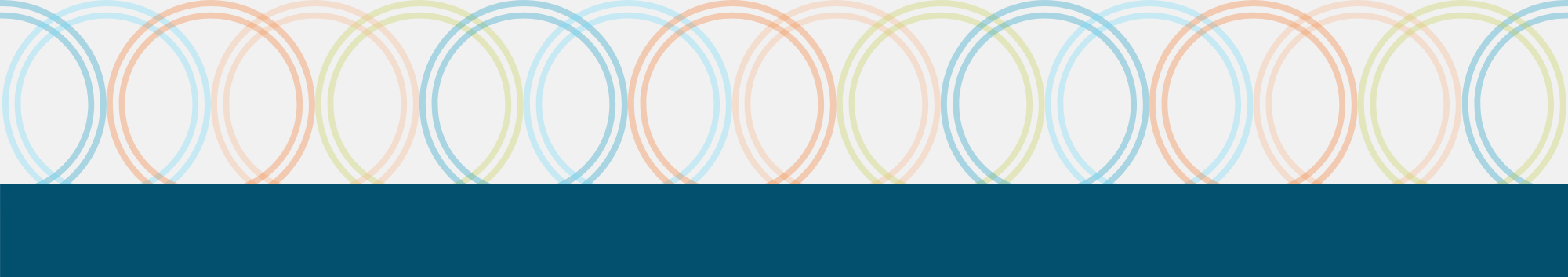 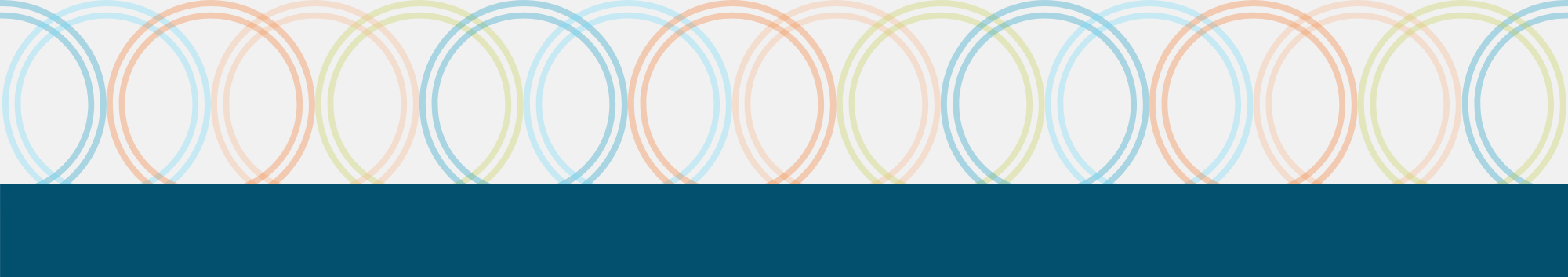 Ring Introduction
Ring introduction framework
This value chain framework has been used across countries to support planning for oral PrEP introduction. It has been adapted for the ring to identify necessary steps for ring introduction and scale-up across five major categories and across priority delivery channels. It can also be used to track progress towards ring introduction by different partners.
Value Chain for Dapivirine Ring
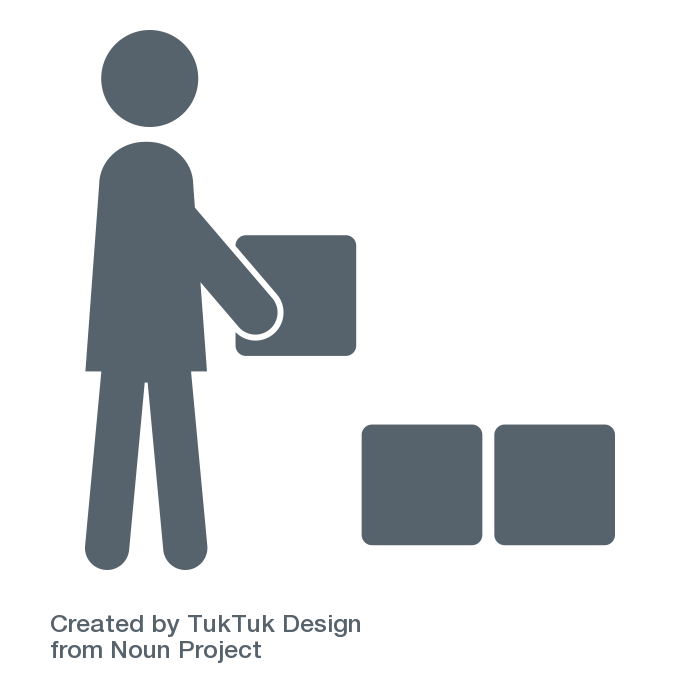 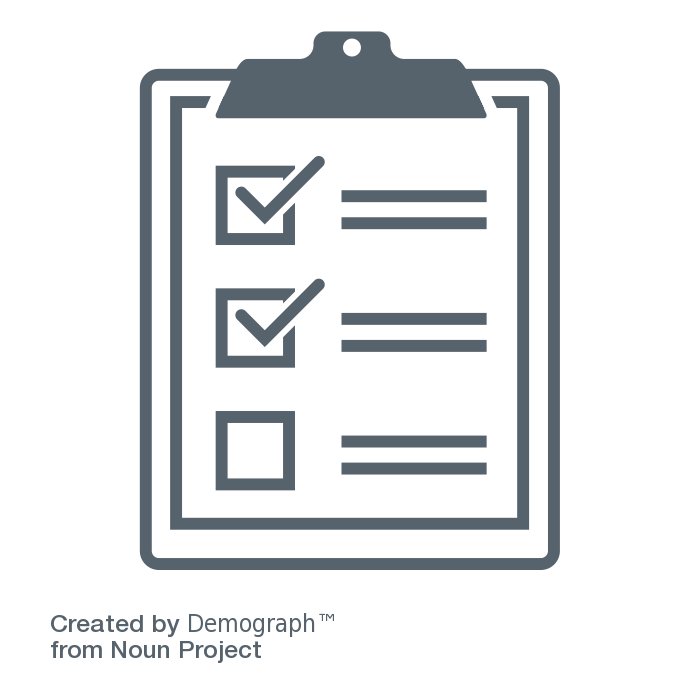 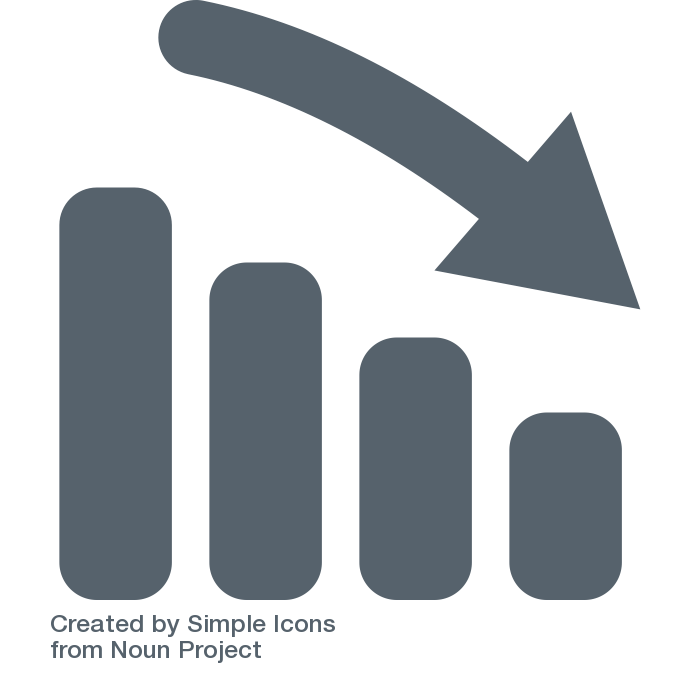 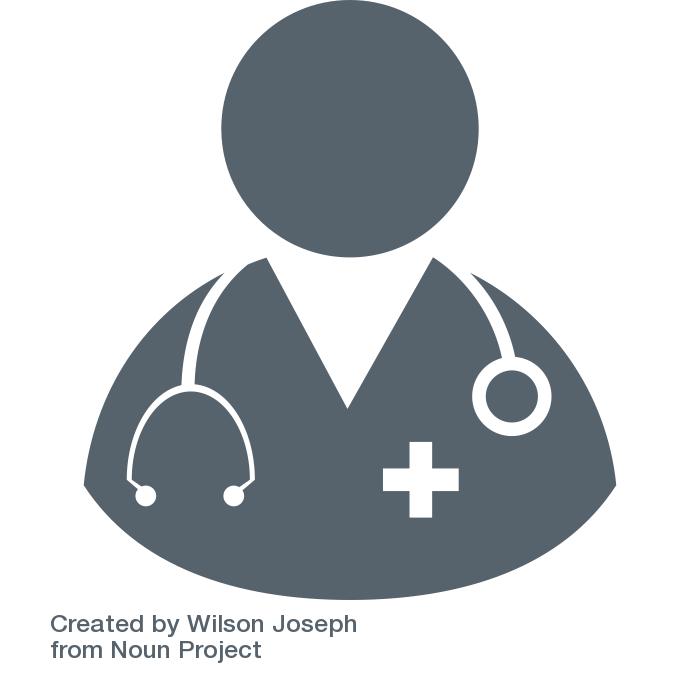 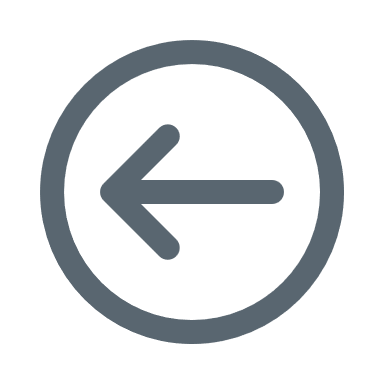 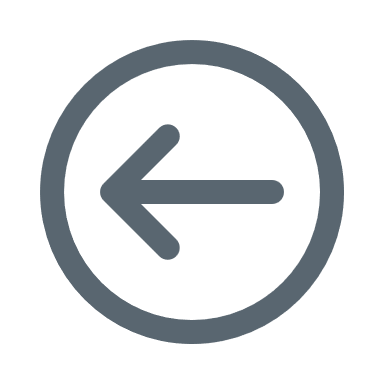 PLANNING & 
BUDGETING
SUPPLY CHAIN MANAGEMENT
RING DELIVERY 
PLATFORMS
UPTAKE & 
EFFECTIVE USE
MONITORING
Ring Introduction
South Africa ring introduction situation analysis
This framework highlights critical elements of ring introduction and assesses the current state across these elements in South Africa.
PLANNING & 
BUDGETING
SUPPLY CHAIN MANAGEMENT
DELIVERY
UPTAKE & 
EFFECTIVE USE
MONITORING
COLOR KEY
Anticipate easy integration with oral PrEP
Will require new effort, but no anticipated challenges
An area that will 
require significant consideration
Ring Introduction
South Africa situation analysis summary findings
Summary findings from the South Africa situation analysis are below, with details included on the following slides.
PLANNING & 
BUDGETING
SUPPLY CHAIN MANAGEMENT
DELIVERY
UPTAKE & 
EFFECTIVE USE
MONITORING
An existing PrEP TWG will likely guide introduction of the ring

Inclusion of the ring in the South Africa HIV prevention investment case will be key to informing policy decisions

South Africa is scaling up oral PrEP in 2021, which offers an opportunity to integrate the ring alongside initial introduction of oral PrEP in some regions 

Policymakers expect the ring will be a “niche” product and are considering how to introduce it alongside other HIV prevention options 

Financing for oral PrEP has been a mix of domestic and donor resources
Scheduling for the ring will determine how and where it can be delivered (e.g., whether it will require a clinician prescription, can be provided by a pharmacist, or can be purchased directly)

The public sector supply chain is managed by the NDOH, while private sector providers and pharmacies procure commodities from private, registered wholesalers 

A new initiative to deliver public sector commodities for treatment of chronic conditions via pharmacies may offer an opportunity for delivery of the ring
South Africa has a range of models to deliver SRH services (e.g., mobile sites, community-based services), but oral PrEP has largely been delivered in clinical settings via NIMART-trained nurses 

As such, the ring may require development of new delivery models building on, but not limited to, models used for oral PrEP 

South Africa also has ongoing efforts to train HCWs on oral PrEP, established referral networks for oral PrEP, and screening for IPV as part of the oral PrEP package – all of which provide a strong foundation for the ring
A number of existing platforms can support demand creation activities and messages for the ring, including B-Wise and myPrEP.co.za 

These platforms can also provide information and support decision-making around PrEP options 

A major outstanding question is how end users will respond to the ring –uptake of the contraceptive ring has been low since being made available

In addition, sustaining demand creation efforts has been challenging due to lack of resources
Delivery of oral PrEP is monitored at the facility-level, with overall management from the NDOH – the ring will likely be added to this system and set of tools

The NDOH is considering a phased rollout of the ring, with defined implementation science questions to guide early learning to inform broader scale-up
Planning & budgeting key steps
PLANNING & BUDGETING
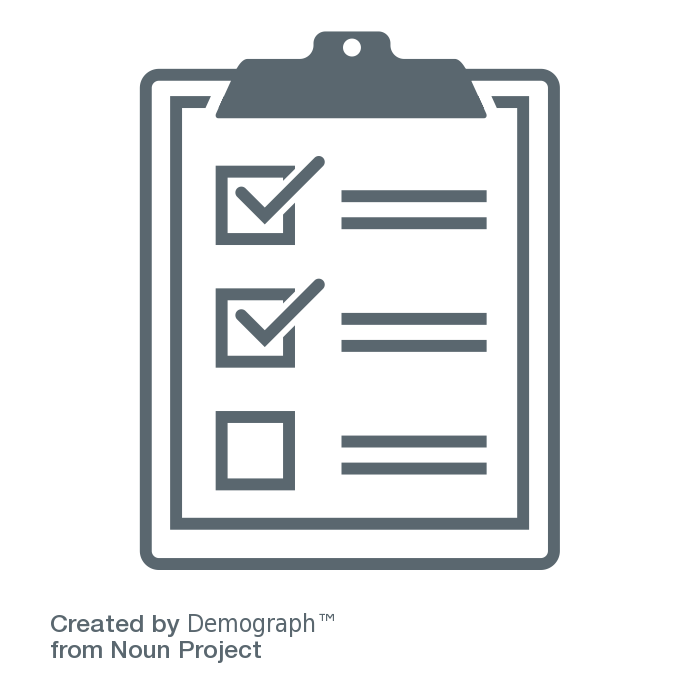 Text in blue indicates key steps related to diverse delivery channels
Supply chain management key steps
SUPPLY CHAIN MANAGEMENT
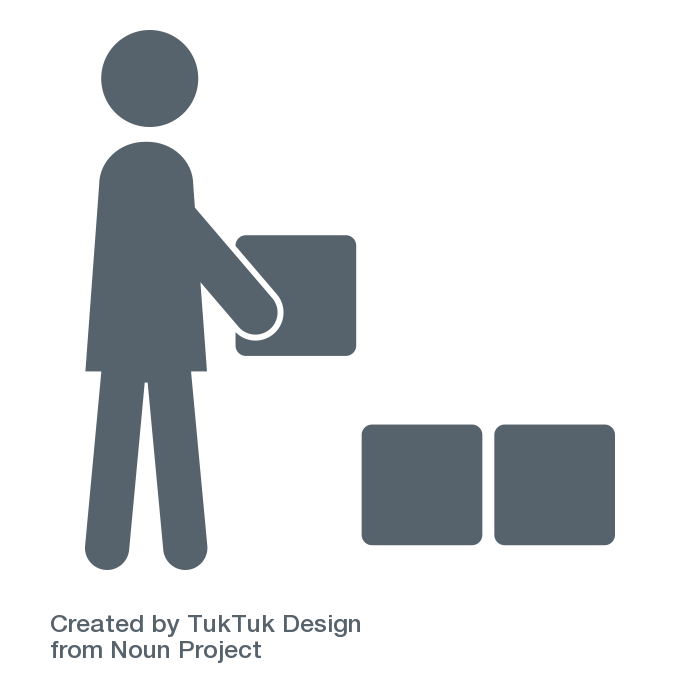 Text in blue indicates key steps related to diverse delivery channels
Ring delivery platforms key steps
DELIVERY PLATFORMS
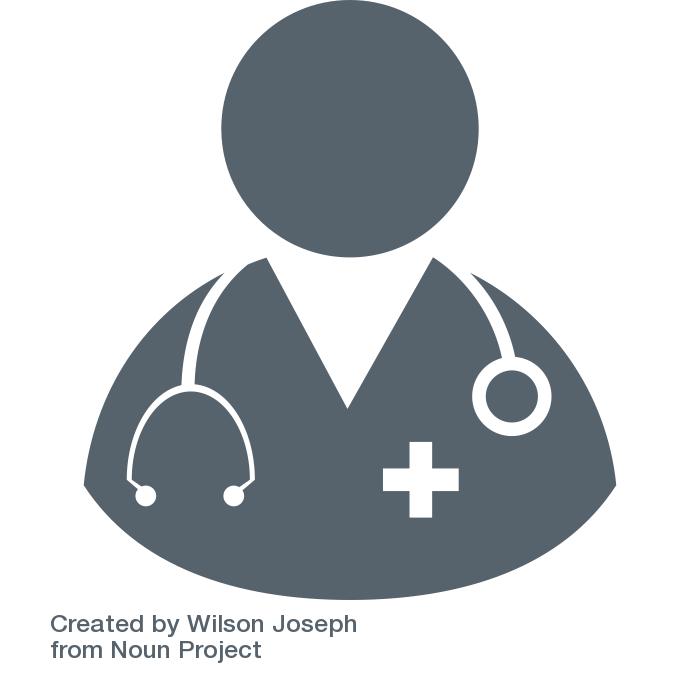 Text in blue indicates key steps related to diverse delivery channels
Uptake and effective use key steps
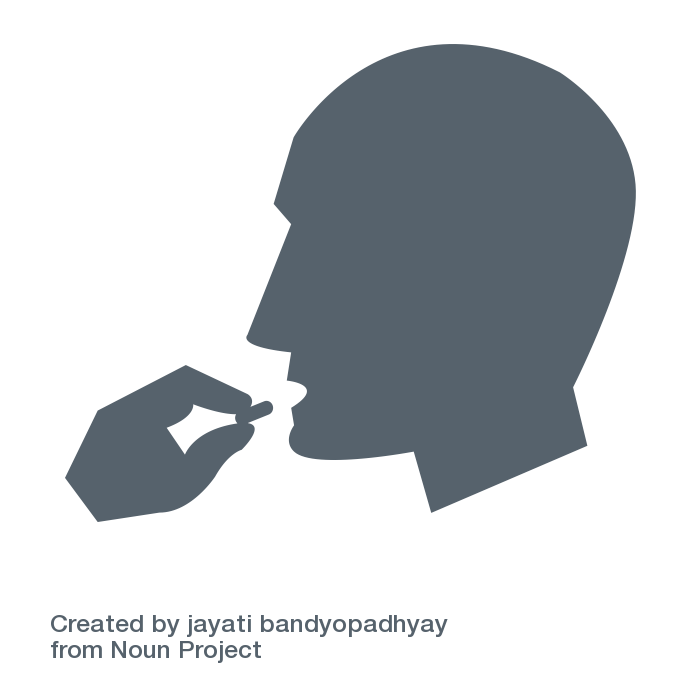 UPTAKE AND EFFECTIVE USE
Monitoring key steps
MONITORING
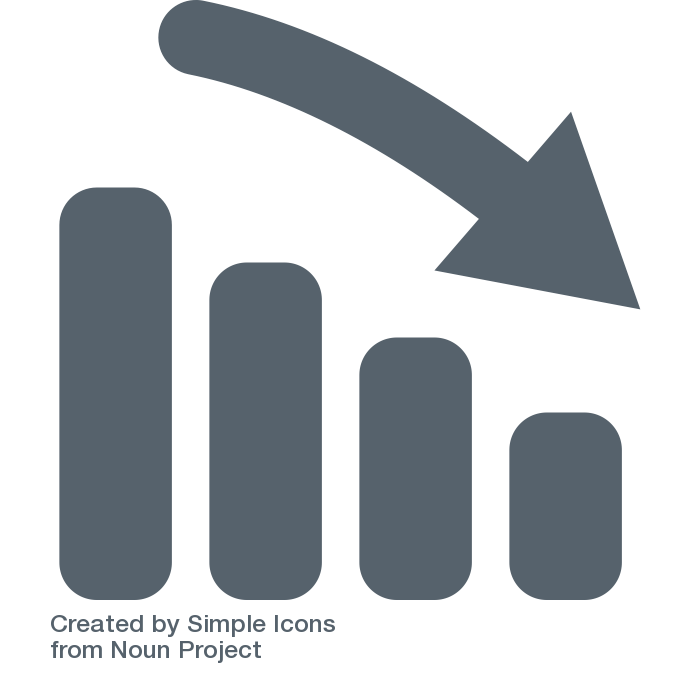 Context for the dapivirine ring
Delivery channels for the dapivirine ring
Dapivirine ring introduction planning
Sources
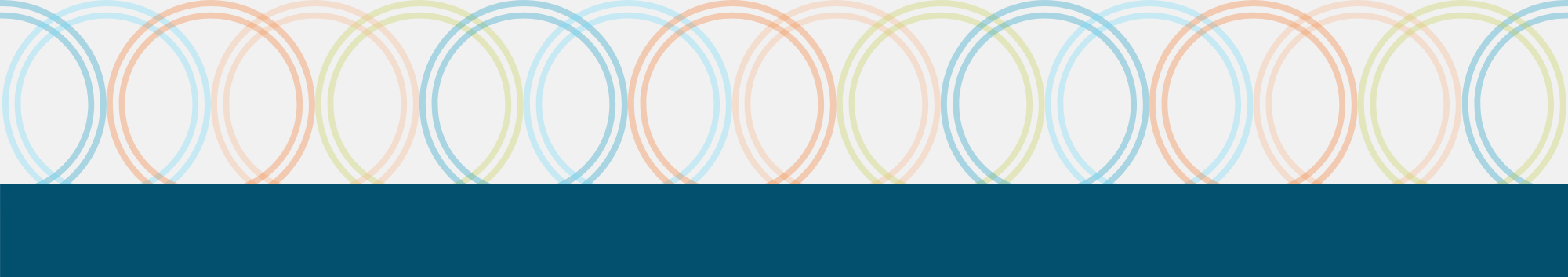 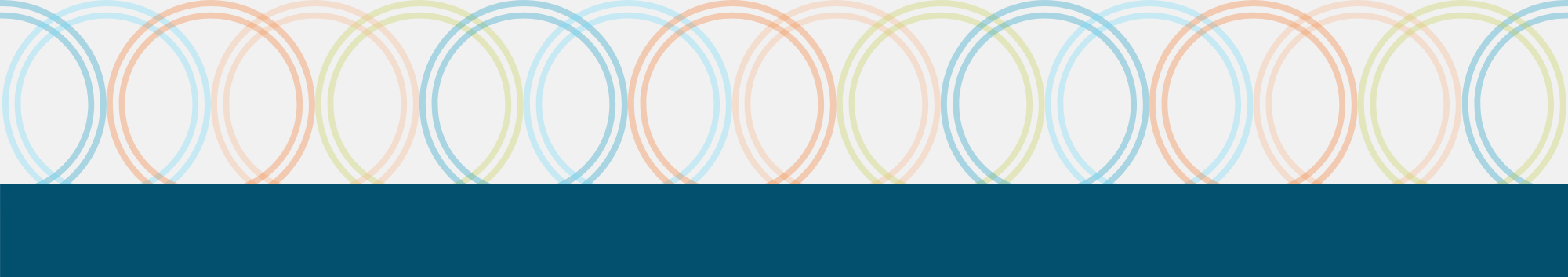 Interview list
Select desk review sources
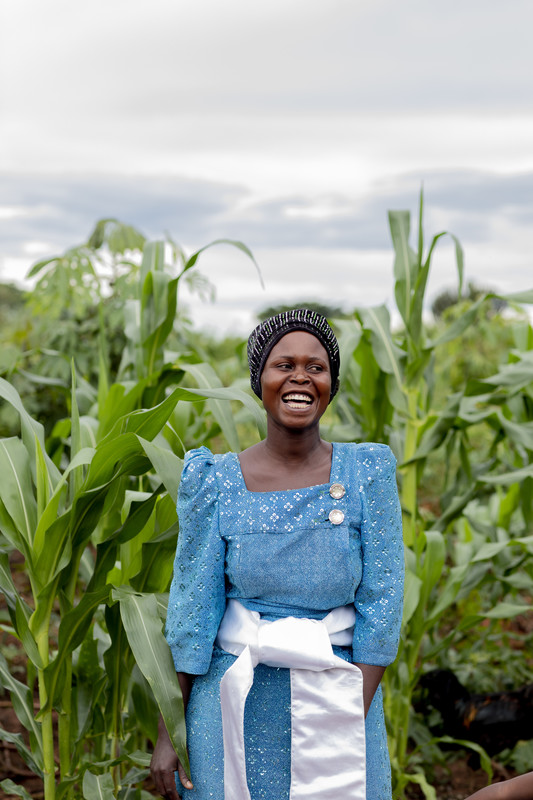 Thank You!
For more information, please visit: 
https://www.ipmglobal.org/our-work/our-products/dapivirine-ring
https://www.prepwatch.org/about-prep/dapivirine-ring/
PROMISE is made possible by the generous support of the American people through the U.S. Agency for International Development (USAID) and the U.S. President's Emergency Plan for AIDS Relief (PEPFAR) through the terms of cooperative agreement AID-OAA-A-15-00045. The contents are the responsibility of Envision FP and do not necessarily reflect the views of USAID, PEPFAR, or the U.S. Government.PROMISE Implementing Partners
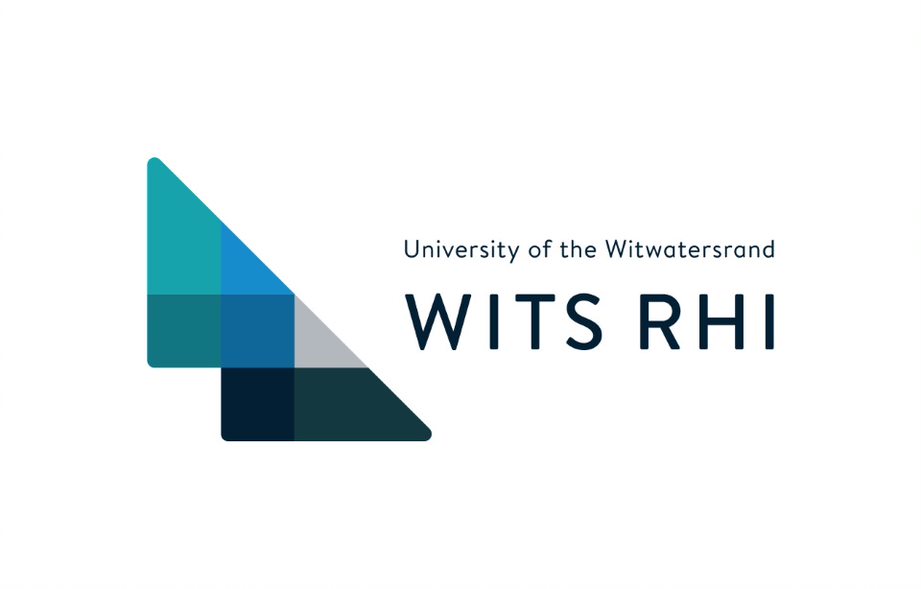 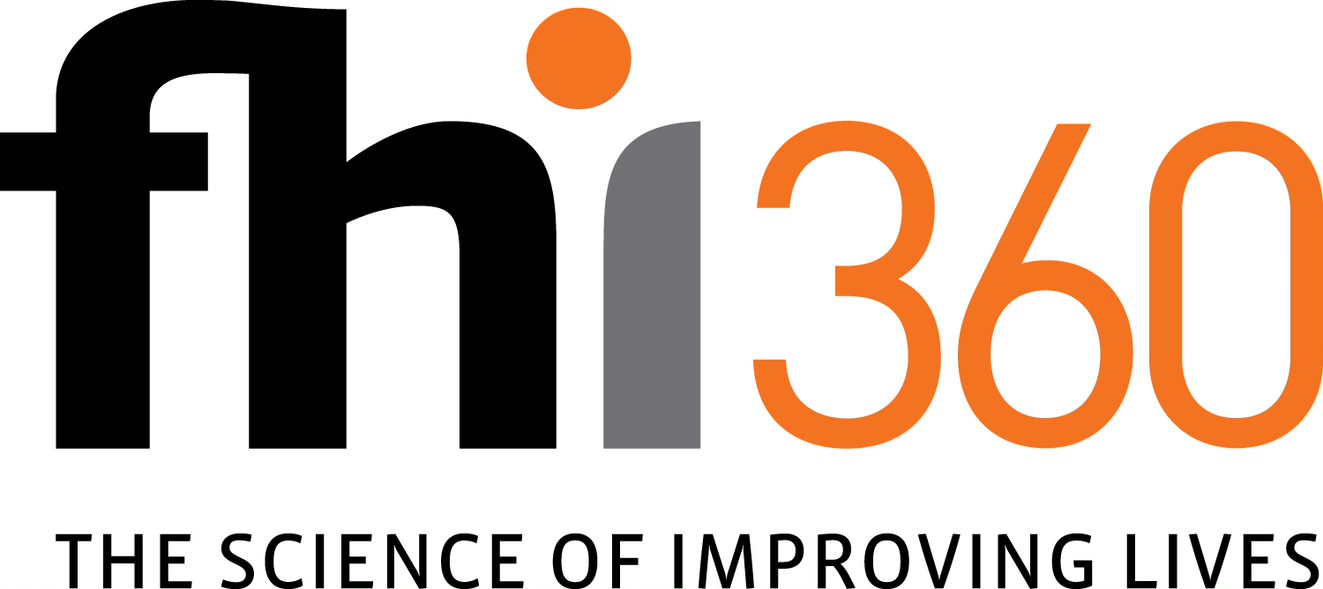 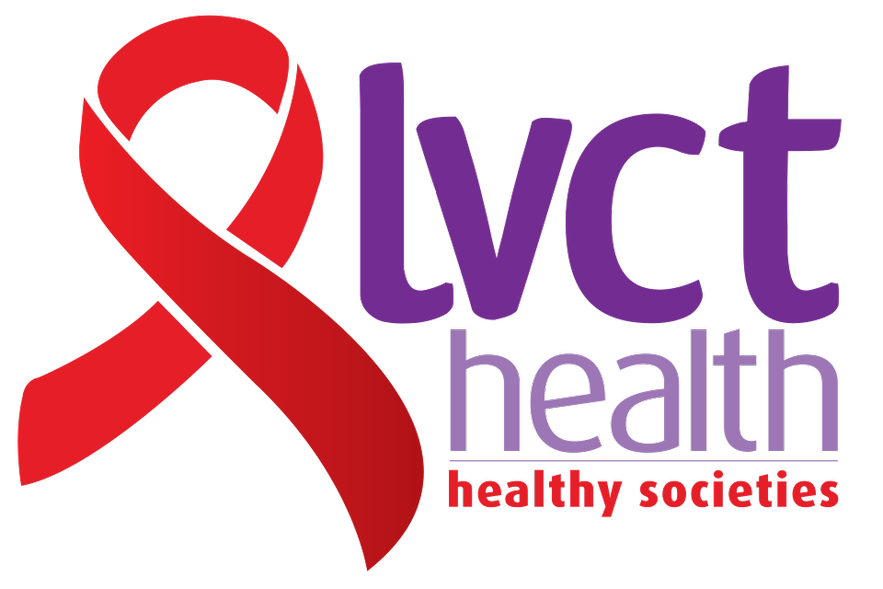 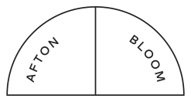 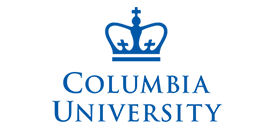 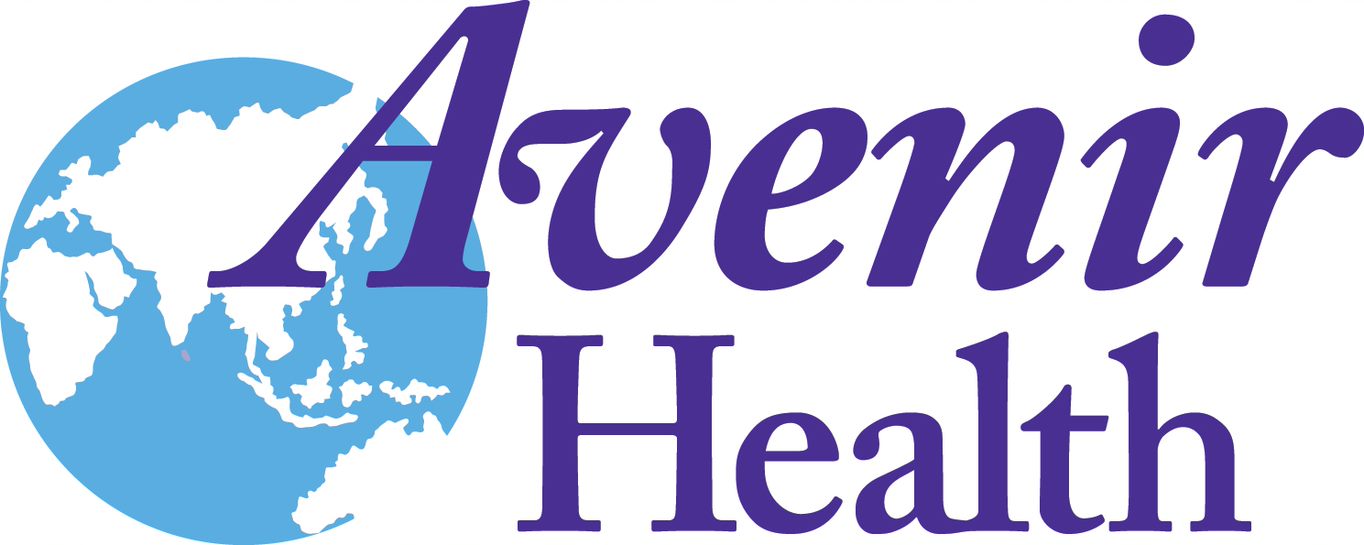 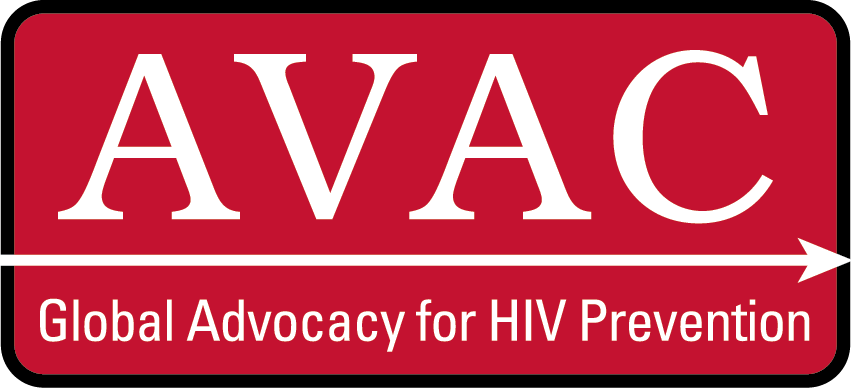 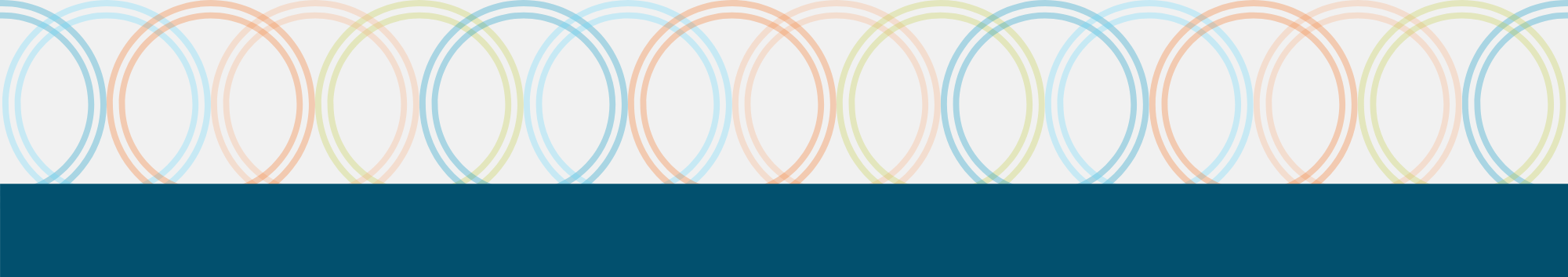 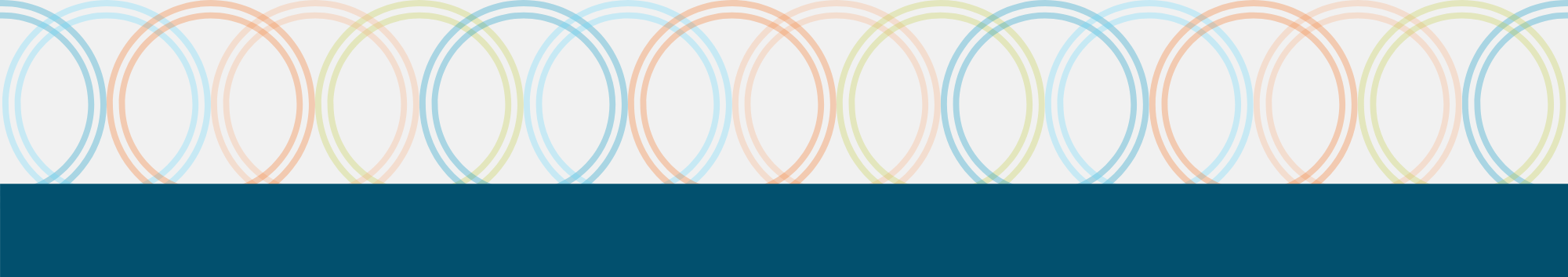